Volební zákony
Maurice Duverger (1951)
Systém proporčního zastoupení podporuje systém více (než dvou) stran, které jsou rigidní, nezávislé a stabilní.
Dvojkolový většinový systém podporuje systém více než dvou, závislých, pružných a relativně stabilních stran.
Jednokolový většinový systém (systém prvního v cíli) vede k bipartismu a alternaci vlády mezi oběma nezávislými stranami.
Kritika „zákonů“
Platí vztah volební systém → systém politických stran, nebo systém politických stran → volební systém?
Štěpení společnosti jako lepší vysvětlení podoby systému politických stran (Rokkan)
Dieter Nohlen
Empiricky – řada výjimek
Teoreticky – chybí upřesnění, za jakých podmínek budou fungovat
Metodicky – poměrný volební systém má řadu podob s různými (potenciálními) výsledky
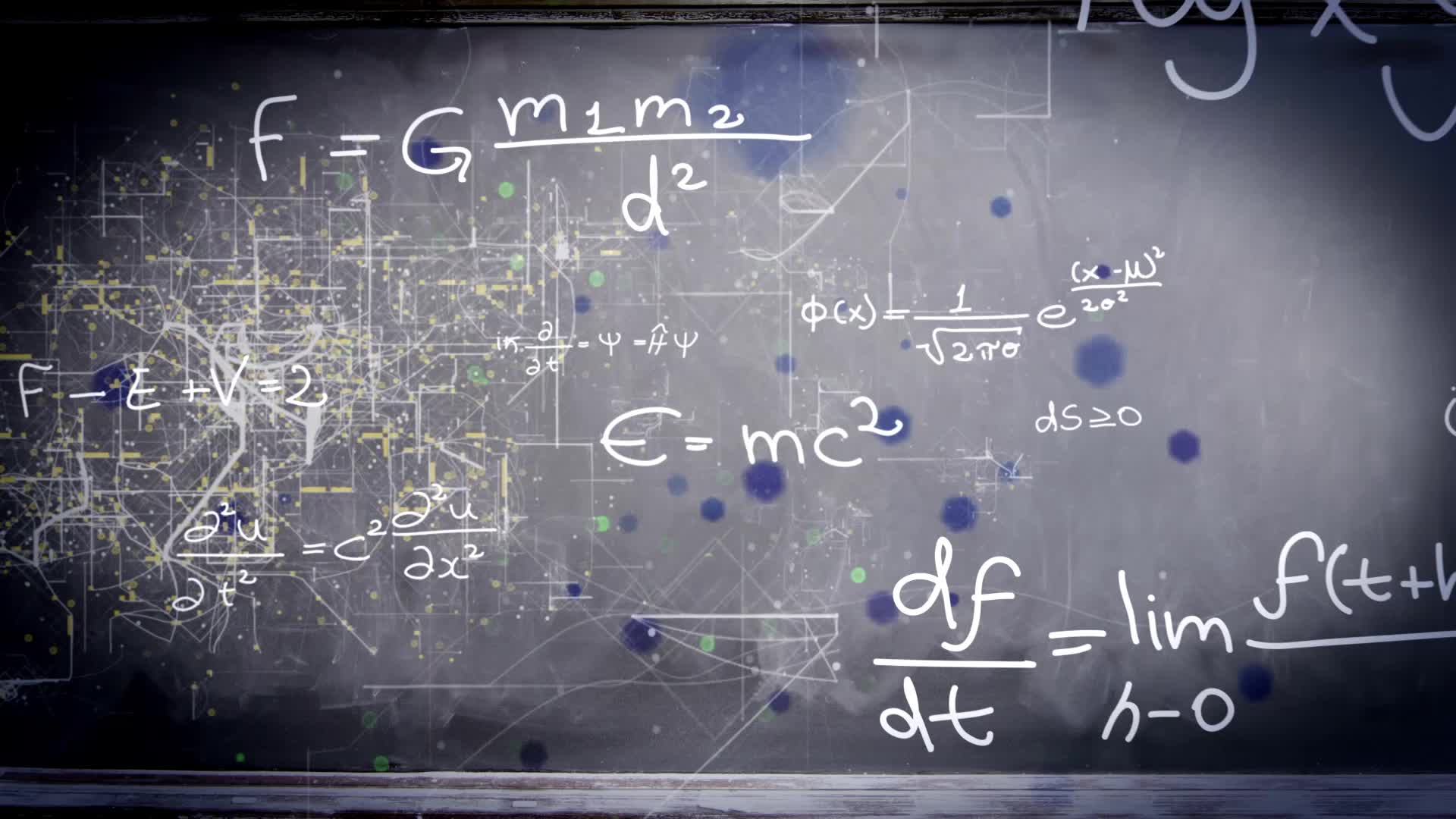 Maurice Duverger (80. léta)
Duvergerův zákon: Jednokolový většinový systém (systém prvního v cíli) podporuje systém dvou stran.
Duvergerova hypotéza: Dvojkolový systém a systém poměrného zastoupení podporují multipartismus.
Sartoriho mřížka
Sartoriho zákony
Zákon 1: Existují-li systémová strukturace a voličský rozptyl (jako nezbytné spojené podmínky), systém prvního v cíli vede k dvoustranickému formátu.
1.1 : Anebo je obzvlášť silná systémová strukturace sama o sobě nutnou a zároveň náhradní postačující podmínkou dvoustranického formátu.
Zákon 2: Existuje-li systémová strukturace, nikoliv však voličský rozptyl, systém prvního v cíli vede k eliminaci stran, které ani v jednom obvodu nezískají většinu, nemůže však eliminovat – takže dovoluje – existenci tolika stran nad dvoustranický formát, kolik jich umožňují dostatečně velké koncentrace jejich voličů.
Zákon 3: Existuje-li systémová strukturace, poměrné zastoupení získává reduktivní účinek, zapříčiněný (jako postačující podmínkou) jeho neproporcionalitou. Čím větší vstupní náklady pro menší strany, tím větší reduktivní účinek a naopak.
3.1: Anebo je obzvlášť silná systémová strukturace nezbytnou a postačující podmínkou zachování jakéhokoliv stranického systému, který předcházel zavedení systému poměrného zastoupení.
Zákon 4: Chybí-li systémová strukturace a předpokládáme-li téměř čisté poměrné zastoupení, tj. rovné vstupní náklady, stran bude tolik, kolik umožní kvóta.
Sartoriho pohled na dvoukolový většinový systém